1024 × 683
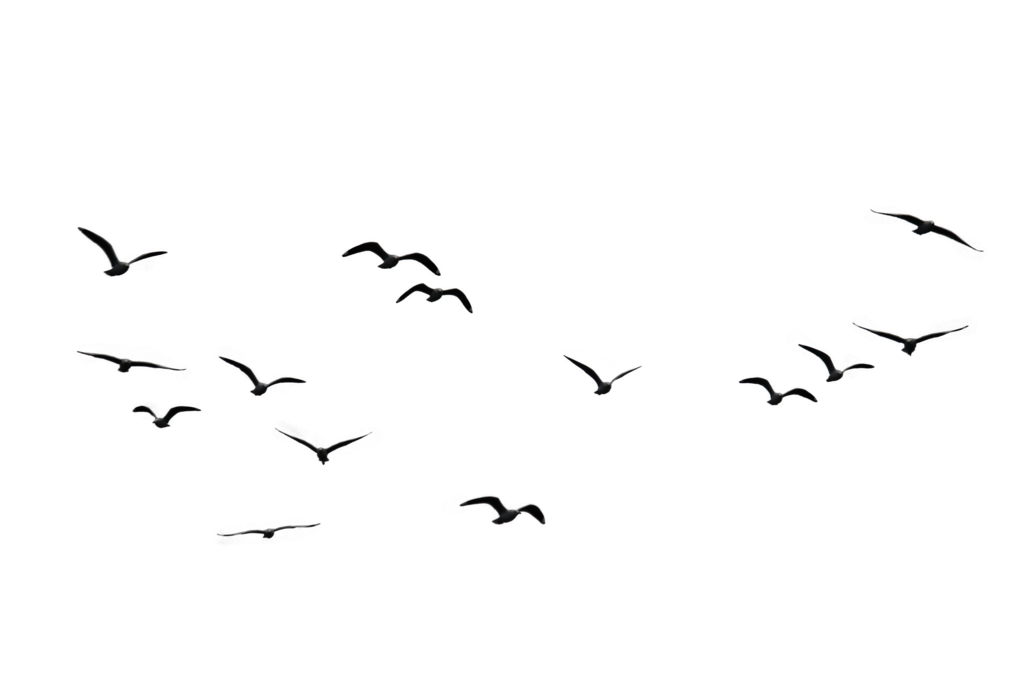 Pakeliui namo!!!
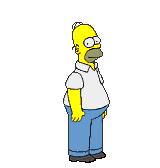 160 × 168
O Mo!
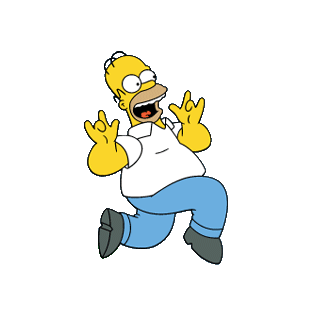 320 × 320
Labas Homeri!
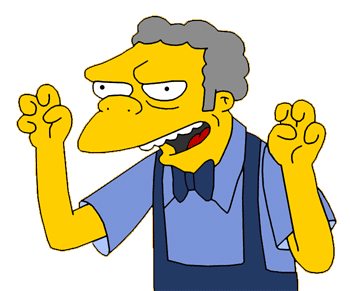 Labas Mo!
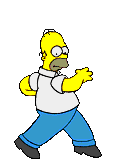 200 × 200
Ir vėl buvai pas Mo???
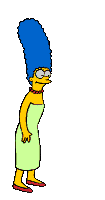 Labas tėti!
Aš namie!
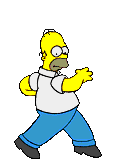 211 × 320
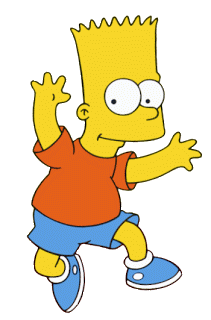 105 × 200
140 × 165
218 × 200
Labai gražu Liza!
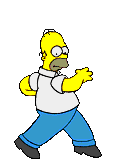 Labas tėti!Žiūrėk ką sukūriau!
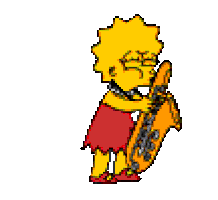